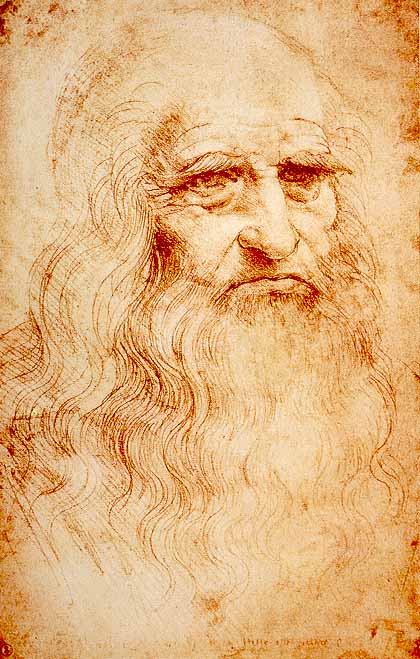 Леонардо Да Винчи: универсальный человек эпохи Возрождения
Леонардо Да Винчи (1452-1519)
В истории человечества нелегко найти другую столь же гениальную личность, как основатель искусства Высокого Возрождения Леонардо Да Винчи. 

Всеобъемлющий характер деятельности этого великого художника и ученого стал ясен только тогда, когда были исследованы разрозненные рукописи из его наследия.

 Леонардо посвящена колоссальная литература, подробнейшим образом изучена его жизнь. 

И, тем не менее, многое в его творчестве остается загадочным и продолжает будоражить умы людей.
Леонардо Да Винчи родился в селении Анкиано близ Винчи, недалеко от Флоренции. Он был внебрачным сыном зажиточного нотариуса и простой крестьянки.
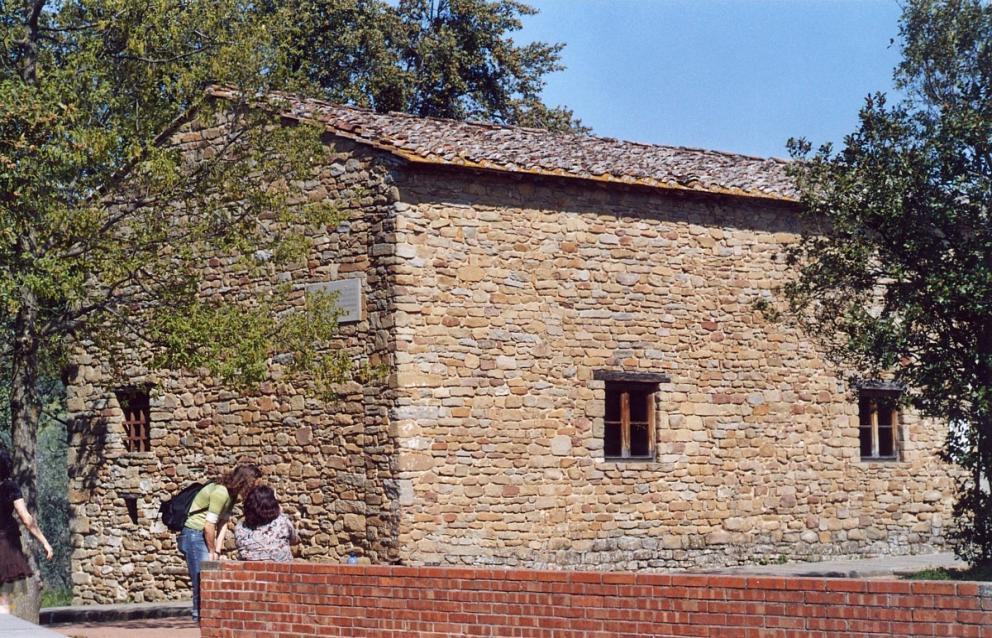 Дом, в котором родился Леонардо
Заметив необычайные способности мальчика в живописи, отец отдал его в мастерскую Андреа Верроккьо. В картине учителя «Крещение Христа» фигура одухотворенного белокурого ангела принадлежит кисти молодого Леонардо
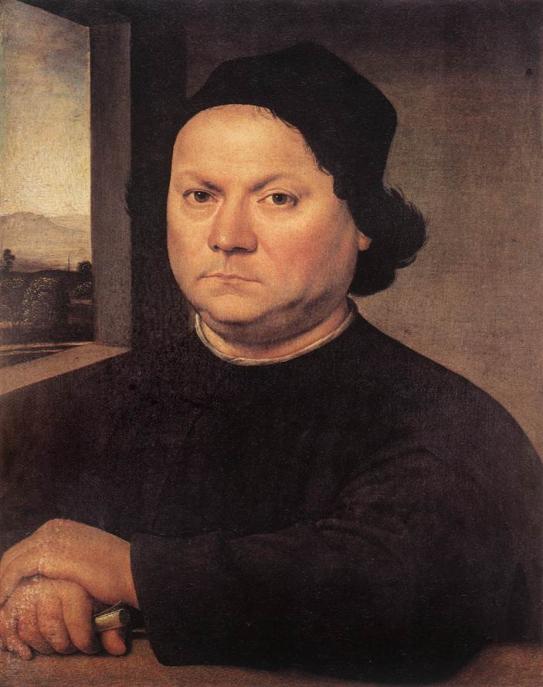 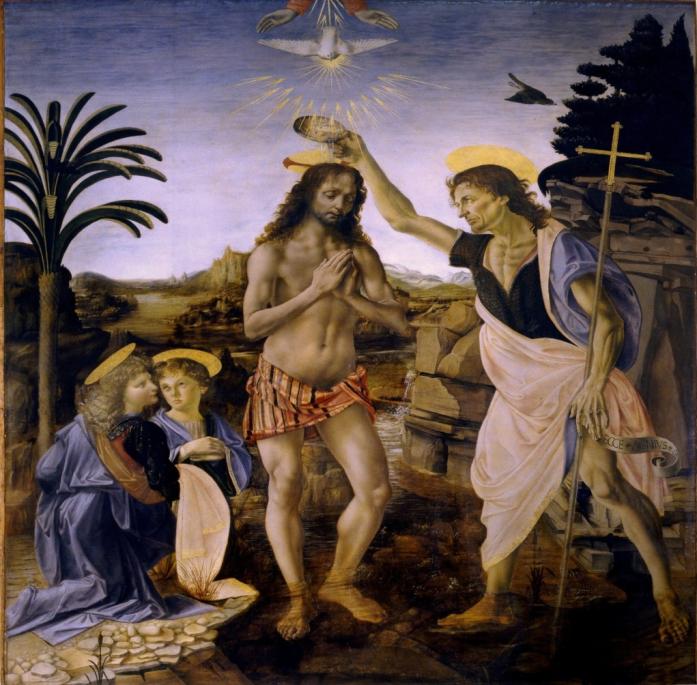 Андреа Верроккьо и Леонардо Да Винчи «Крещение Христа»
Андреа Верроккьо
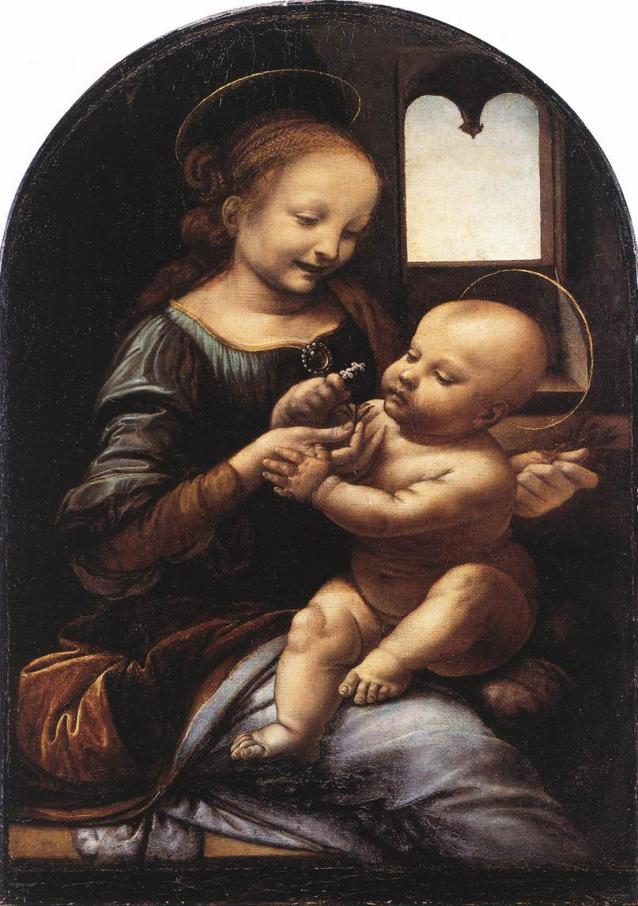 Среди его ранних работ картина «Мадонна с цветком» (1472 г.) 
В отличие от мастеров XV в. Леонардо отказывается от повествовательности, использования деталей, которые отвлекают внимание зрителя, насыщенного изображениями фона.
 Картина воспринимается как простая, безыскусная сцена радостного материнства юной Марии
«Мадонна с цветком»
Около 1482 г. Леонардо поступил на службу к миланскому герцогу  Моро. 

Мастер рекомендовал себя при этом в первую очередь как военного инженера, зодчего, специалиста в области гидротехнических работ и только потом как живописца и скульптора. 

Однако первый миланский период творчества Леонардо (1482-1499 гг.) оказался наиболее плодотворным. 

Он стал самым известным художником Италии, занимался архитектурой и скульптурой, обратился к фреске и алтарной картине
Не все грандиозные замыслы, в том числе и архитектурные проекты, Леонардо не удавалось осуществить. 
Выполнение конной статуи Франческо Сфорца, отца Людовико Моро, продолжалось более десяти лет, но она так и не была отлита в бронзе. 
Глиняная модель монумента в натуральную величину, установленная в одном из дворов герцогского замка, была уничтожена французскими войсками, захватившими Милан.
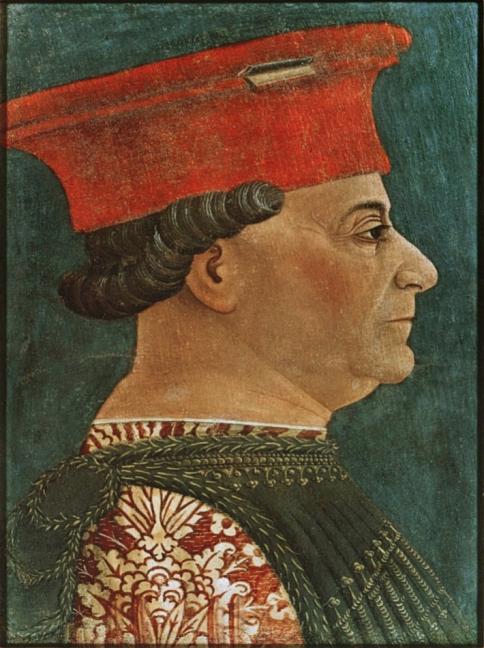 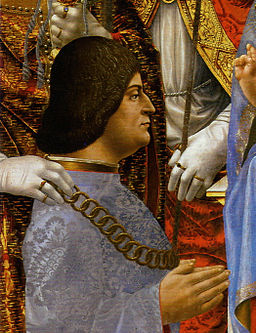 Франческо Сфорца
Людовико Моро
В 1977 году Чарльз Дент начал реконструкцию скульптуры. В сентябре 1999 она была установлена на ипподроме Сан Сиро в Милане.
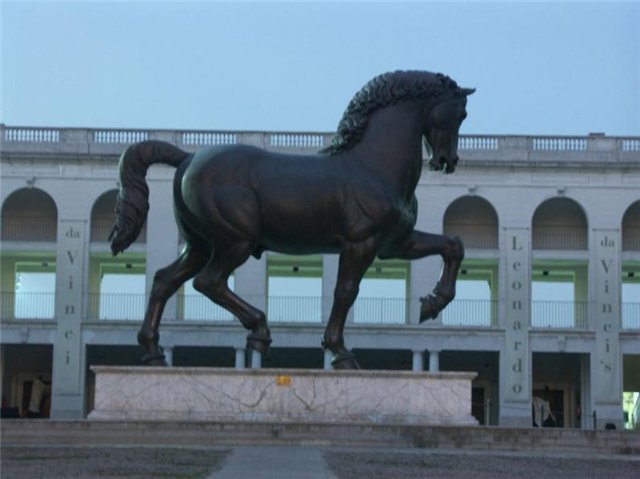 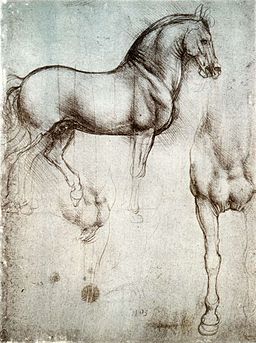 Конная статуя (Сан Сиро, Милан)
Конь Леонардо, эскиз скульптуры
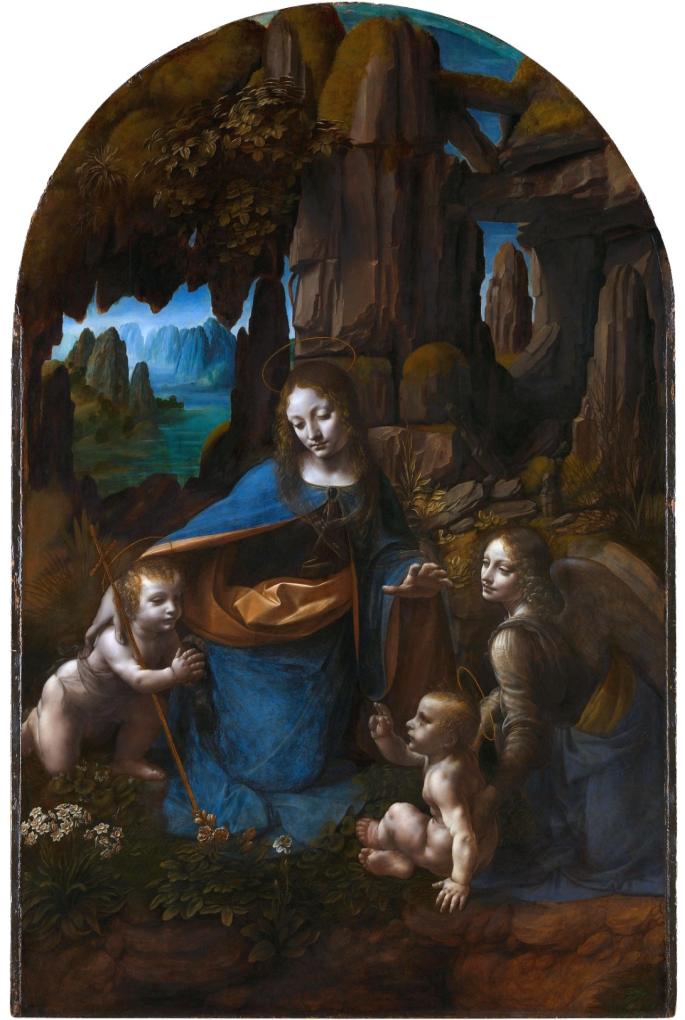 До нашего времени дошли живописные произведения Леонардо миланского периода. 

Первой алтарной композицией Высокого Возрождения стала «Мадонна в гроте» (1483-1494 гг.) 

Живописец отошел от традиций XV столетия, в религиозных картинах которого преобладала торжественная скованность. 

В алтарной картине Леонардо мало фигур: женственная Мария, Младенец Христос, благословляющий маленького Иоанна Крестителя, и коленоприкосновенный ангел, словно выглядывающий из картины. 

Образы идеально прекрасны, естественно связаны с окружающей их средой. Это подобие грота среди темных базальтовых скал с просветом в глубине – типичный для Леонардо пейзаж в целом фантастически таинственный. 

Фигуры и лица окутаны воздушной дымкой, придающей им особую мягкость. Итальянцы этот прием Леонардо называли сфумато.
В Милане, по-видимому, мастер создал полотно «Мадонна с младенцем» («Мадонна Литта»). 

Здесь в отличие от «Мадонны с цветком» он стремился к большей обобщенности, идеальности образа. 

Изображен не определенный момент, а некое длительное состояние покоя, радости, в которое погружена молодая прекрасная женщина. 

Холодный ясный свет озаряет ее тонкое мягкое лицо с полуопущенным взором и легкой, еле уловимой улыбкой. 

Картина написана темперой, придающей звучность тонам голубого плаща и красного платья Марии.
 
Удивительно написаны пушистые темно-золотистые вьющиеся волосы Младенца, не по-детски серьезен его внимательный взгляд, устремленный на зрителя
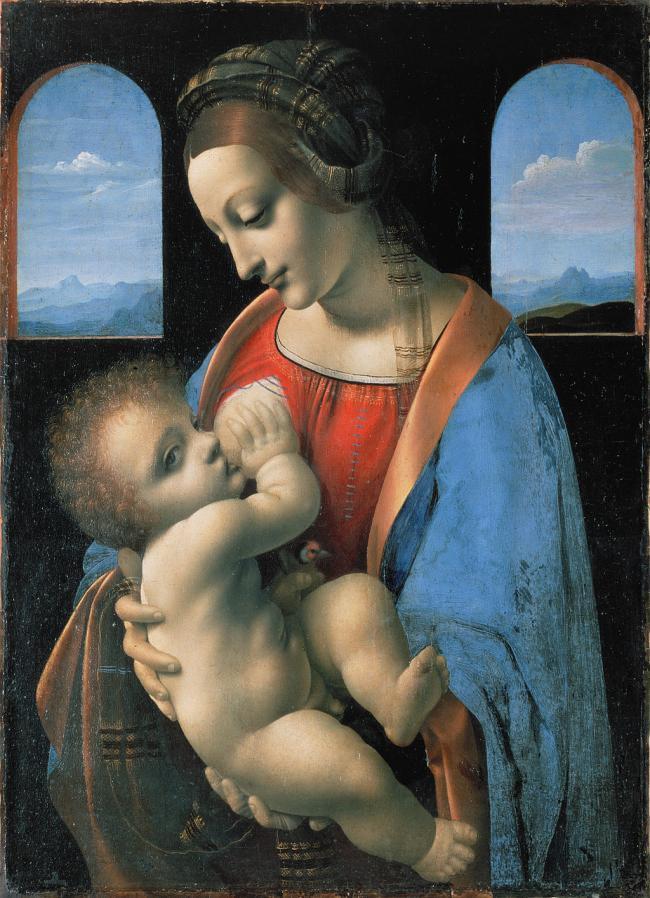 «Мадонна с младенцем»
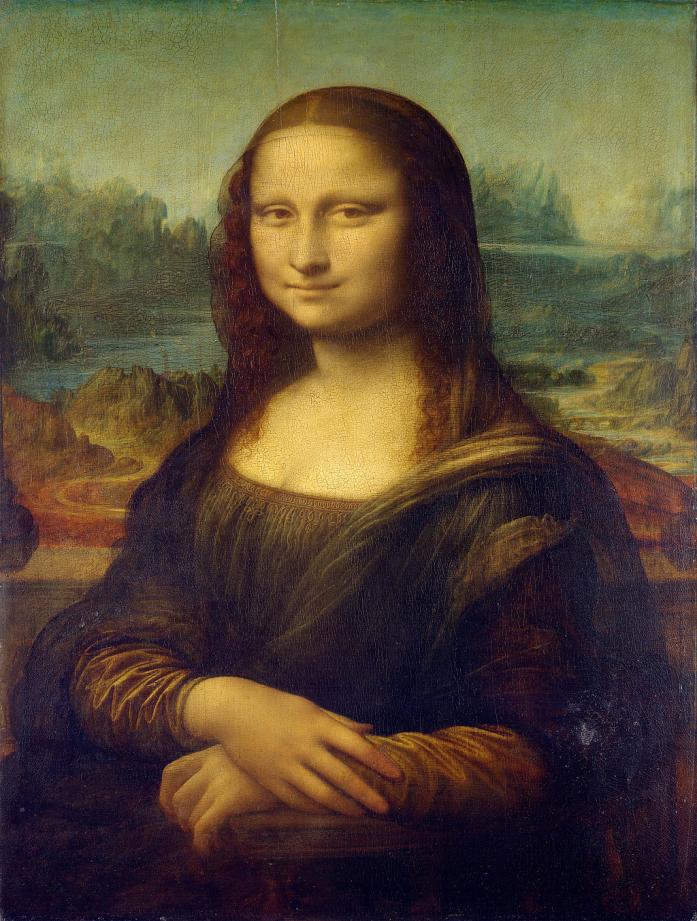 Когда в 1499 году Милан был взят французскими войсками, Леонардо покинул город. 
Началась пора его скитаний. Некоторое время он работал во Флоренции. 
Там творчество Леонардо словно озарила яркая вспышка: он написал портрет Моны Лизы, супруги богатого флорентийца Франческо ди Джокондо (около 1503). 
Портрет известен как «Джоконда», он стал одним из самых прославленных произведений мировой живописи.
«Мона Лиза» («Джоконда»)
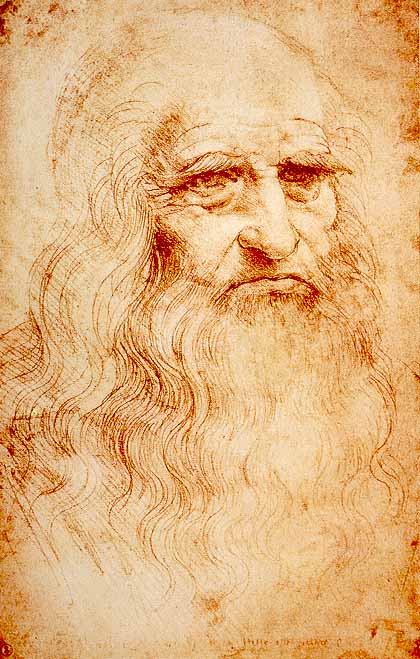 В последние годы жизни Леонардо Да Винчи мало работал как художник.

Получив приглашение от французского короля Франциска I, он уехал в 1517 году во Францию и стал придворным живописцем. 
Вскоре Леонардо умер. 

На автопортрете (1510-1515гг.) седобородый патриарх с глубоким скорбным взглядом выглядел гораздо старше своего возраста.
Автопортрет
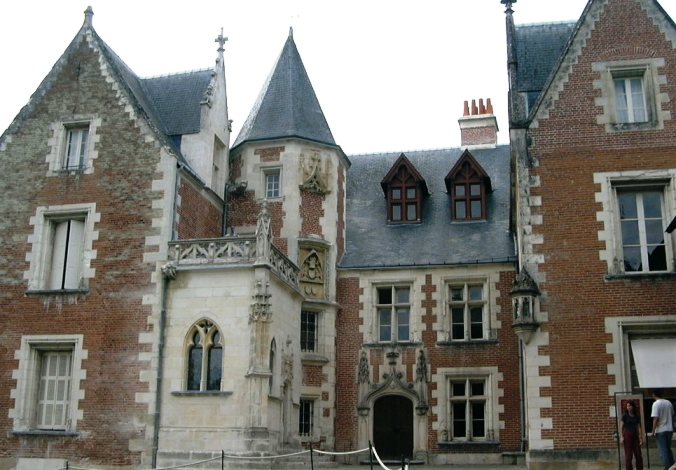 Кло-Люсе, место смерти Леонардо
О масштабе и уникальности дарования Леонардо позволяют судить его рисунки, занимающие в истории искусства одно из почетных мест. 

С рисунками Леонардо Да Винчи, зарисовками, набросками, схемами неразрывно  связаны не только рукописи, посвященные точным наукам, но и работы по теории искусства. 

Много места отдано проблемам светотени, объемной моделировке, линейной и воздушной перспективе.

 Леонардо Да Винчи принадлежат многочисленные открытия, проекты и экспериментальные исследования в математике, механике и других естественных науках.
Работы Леонардо Да Винчи по анатомии человека
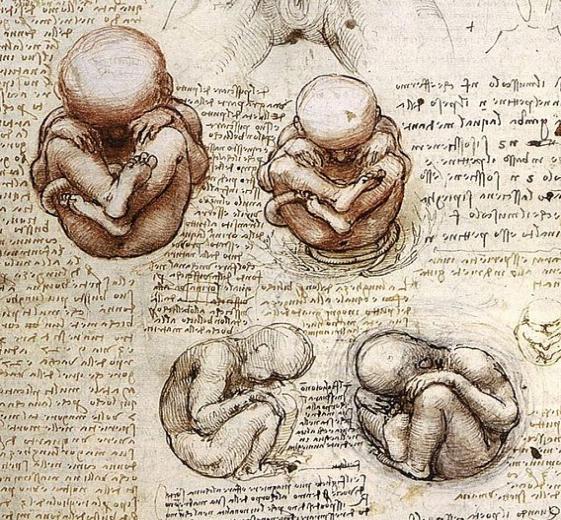 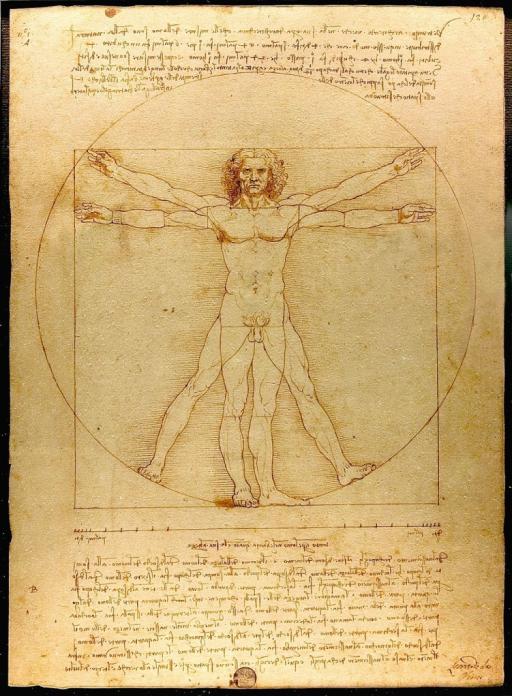 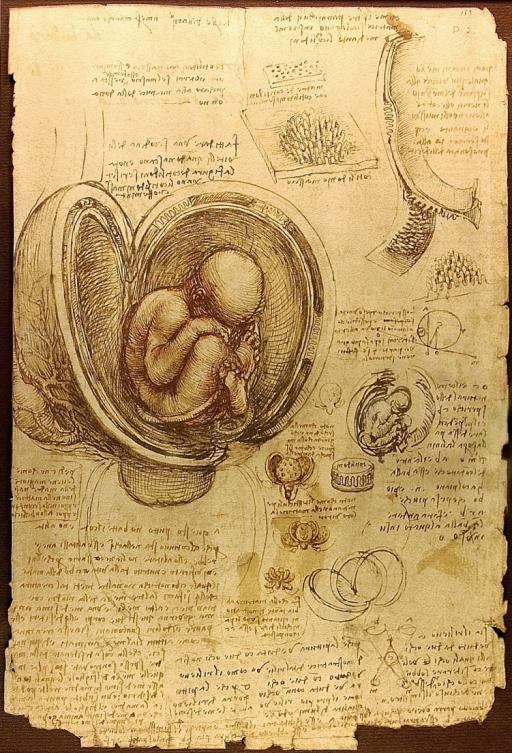 Описание и зарисовки эмбриона человека
Витрувианский человек
Изобретения Леонардо
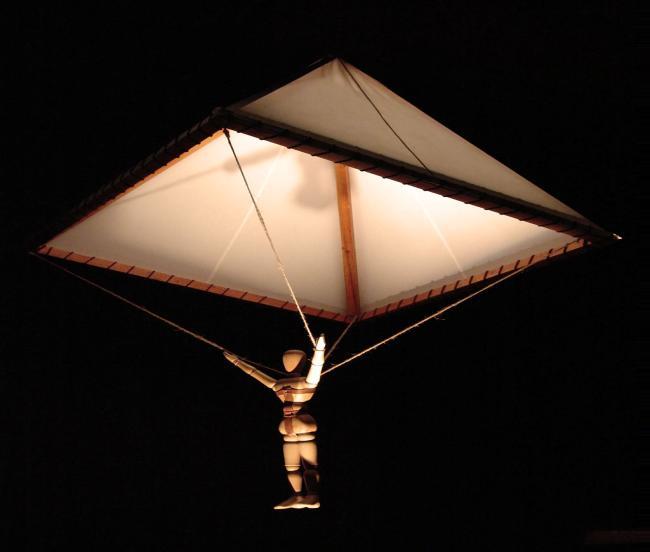 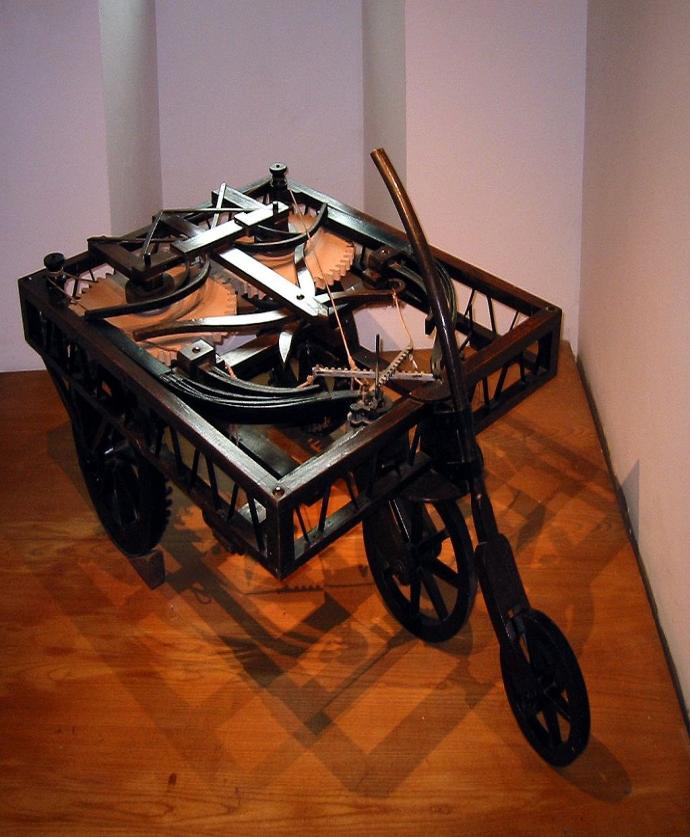 Парашют
Автомобиль
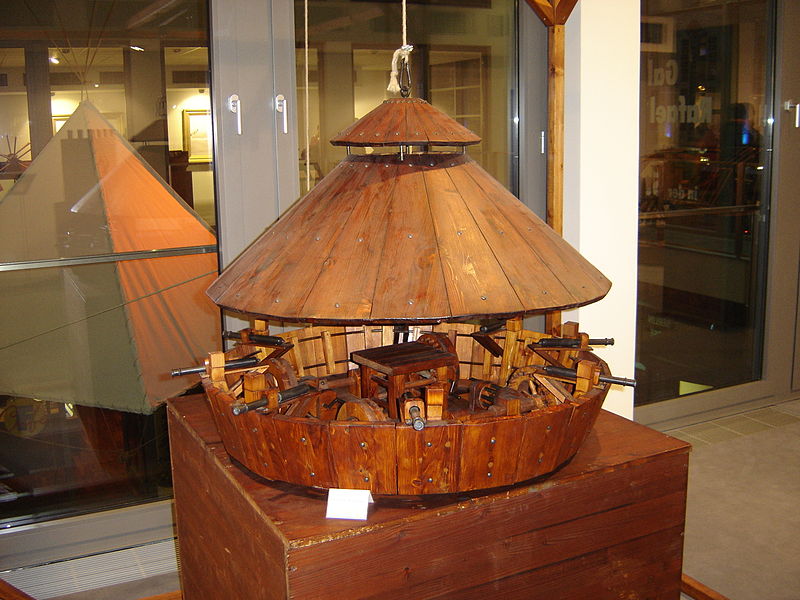 Чертеж летательного аппарата
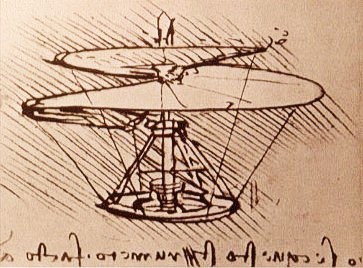 Военная машина
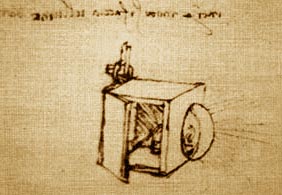 Военный барабан
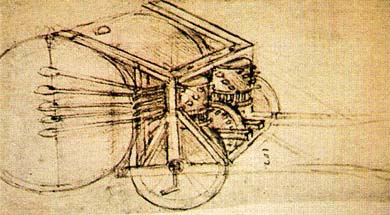 Прожектор
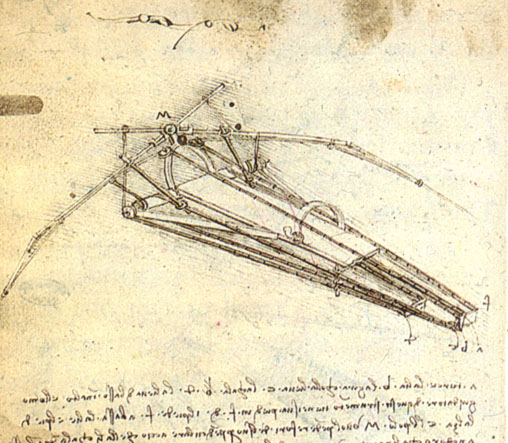 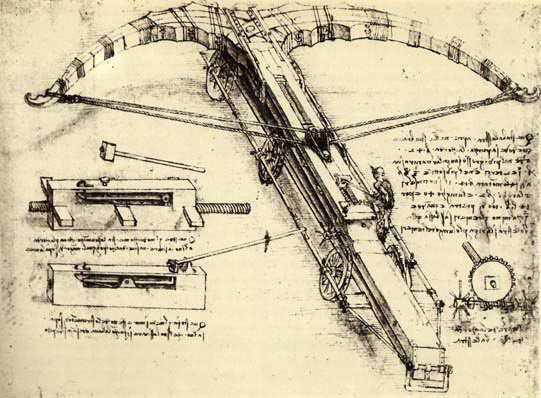 Чертеж летательной машины
Арбалет
Искусство Леонардо Да Винчи, его научные и теоретические исследования, уникальность его личности прошли через всю историю мировой культуры и науки, оказали огромное влияние на нее.
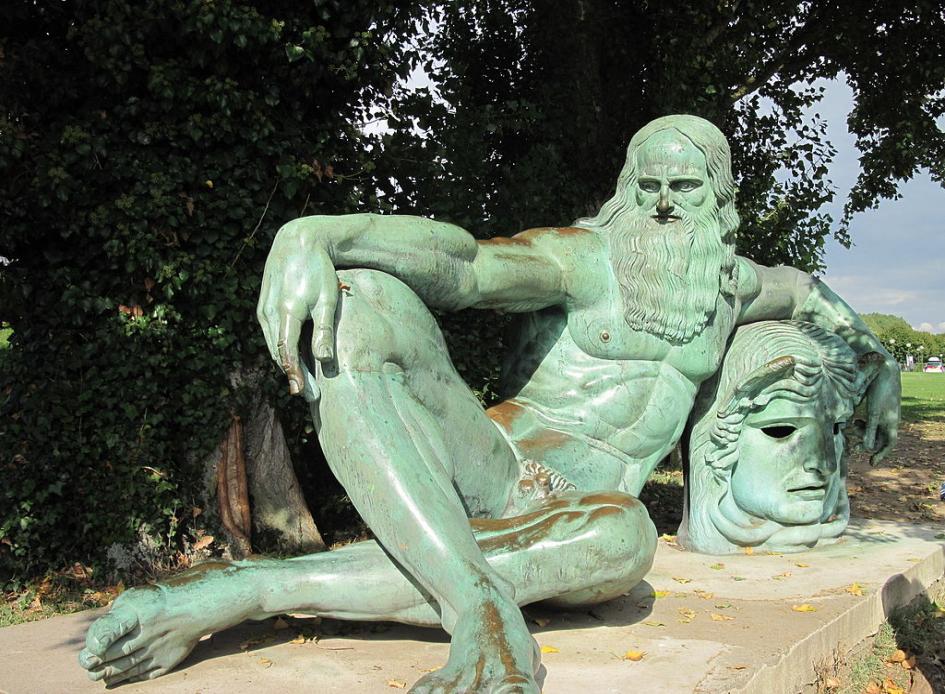 Памятник Леонардо в Амбуазе